Square One: A Prescription for Operational Excellence
Shawn Ellis
IT Director - University of Georgia
Robert Howard
CIO - Armstrong Atlantic University
Square One: A Prescription for Operational Excellence
20 minutes – Background Presentation
20 minutes – Process Workshop
10 minutes – Sharing
2 of 18
Operational Excellence is Important
Your institution’s success is built on it
Your organization’s credibility within the institution is built on it
YOUR credibility is built on it
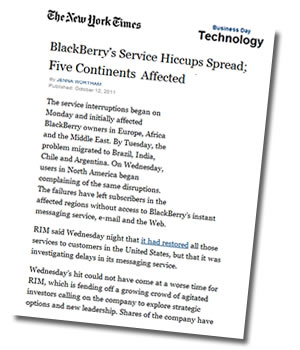 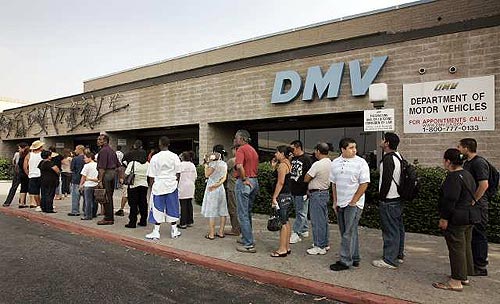 3
The conversation you want and need to have:
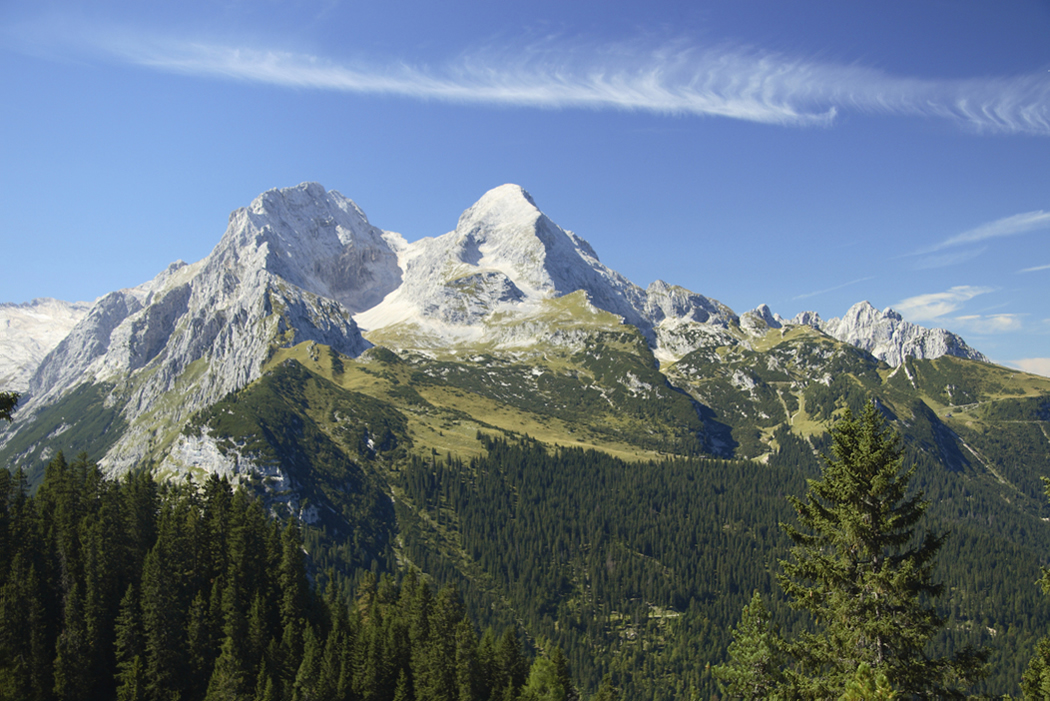 4 of 18
The conversation you want and need to have:
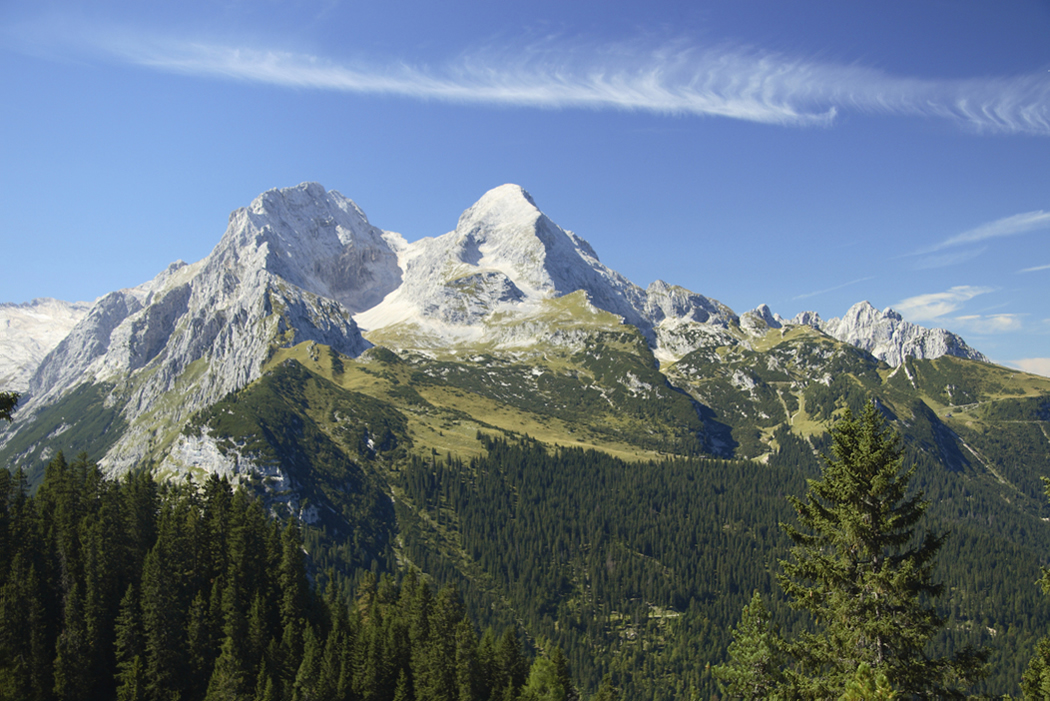 The conversation you are having:
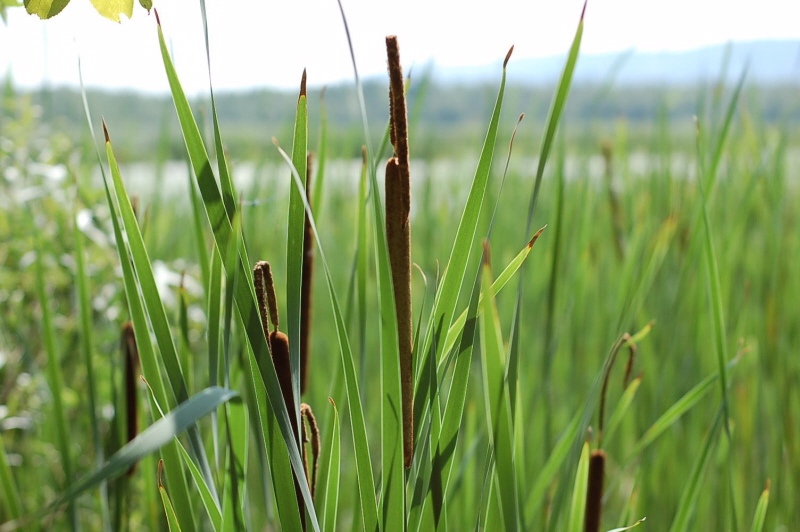 5 of 18
Why Does It Happen?
“Through 2015, 80% of outages impacting mission-critical services will be caused by people and process issues, and more than 50% of those outages will be caused by change/configuration/release integration and hand-off issues." (Colville & Spafford, 2010)
Hardware Failure
Software Failure
Change
Configuration
Release
Integration
Hand-off issues
Communication
6 of 18
Cost and Quality
-Aberdeen Group, 2010
-Aberdeen Group, 2012
7 of 18
Cost and Quality
-Aberdeen Group, 2012
8 of 18
People first, then Process
9 of 18
Operational Excellence
10 of 18
Fear of Failure
Goal or Mastery Attainment
Negative Reaction Avoidance
Training
CYA
Trust
Operational Excellence
Spotlight and Reward Right Behaviors
Task Oriented Conflicts
Relationship Oriented Conflicts
Control
Satisficing (avoidance)
Satisficing (decision making)
Anxiety
Fairness
11 of 18
Goal or Mastery Attainment
Fear of Failure
Training
Negative Reaction Avoidance
CYA
Trust
Operational Excellence
Spotlight and Reward Right Behaviors
Task Oriented Conflicts
Relationship Oriented Conflicts
Individual Control
Satisficing (avoidance)
Satisficing (decision making)
Anxiety
Fairness
12 of 18
Individual’s Fear of Failure
5 aversive consequences of failing 
experiencing shame and embarrassment,
devaluing one’s self-estimate,
having an uncertain future, 
important others losing interest,
upsetting important others 

People respond to positive rather than negative.
(Conroy & Elliot, 2004)
13 of 18
The People
Positive self esteem, perfectionism is positive to performance
Negative self-esteem, perfectionism is negative to performance
Low self esteem with high earning may attempt perfectionism to compensate for low esteem
Koivula, Hassmen, & Fallby (2002)
14 of 18
Leadership sets the tone
15 of 18
Learning Organization “a place where knowledge is fully utilized, capacity is expanded, behavior is changed, and competence is gained.”1
Communities of Practice: team is in control and management is coach
Teams and individuals can increase their skills and ability to expand their capacity to think and solve problems as they arise2
Catch people doing something right! Spotlight it and reward it!
1(Liao, Chang, and Wu (2010)
2(Buck 2004)
16 of 18
Citations
Bidault, F., & Castello, A. (2008). Trust and Creativity: Identifying the Role of Trust in Creativity-Oriented Joint-Developments. ￼￼￼￼￼￼￼￼￼￼￼￼￼￼￼￼￼￼￼￼￼￼￼￼￼￼￼￼￼￼￼￼￼￼￼￼￼￼￼European School of Management and Technology, (08). Retrieved from http://papers.ssrn.com/sol3/papers.cfm?abstract_id=1436971

Buck, M. A. (2004). Mentoring : A Promising Strategy for Creating and Sustaining a Learning Organization. Adult Learning, 4. American Association for Adult and Continuing Education. 10111 Martin Luther King Jr. Highway Suite 200C, Bowie, MD 20720. Tel: 301-459-6261; Fax: 301-459-6241; e-mail: aaace10@ aol. com; Web site: http://www. aaace. org/publications/index. html. Retrieved July 4, 2011, from http://eric.ed.gov/ERICWebPortal/recordDetail?accno=EJ776977.

Checklist request for change. (01, 2012 05). Retrieved from http://wiki.en.it-processmaps.com/index.php/Checklist_Request_for_Change_(RFC) 

Colville, R., & Spafford, G. (2010). Top seven considerations for configuration management for virtual and cloud infrastructures. In Retrieved from Gartner database. 

Conroy, D. E., & Elliot, A. J. (2004). Fear of failure and achievement goals in sport: Addressing the issue of the chicken and the egg. Anxiety, Stress & Coping, 17(3), 271–285. doi:10.1080/1061580042000191642

De Dreu, C. K. W. (2006). When Too Little or Too Much Hurts: Evidence for a Curvilinear Relationship Between Task Conflict and Innovation in Teams. Journal of Management, 32(1), 83–107. doi:10.1177/0149206305277795

Eisenberg, J., & Thompson, W. F. (2011). The Effects of Competition on Improvisers’ Motivation, Stress, and Creative Performance. Creativity Research Journal, 23(2), 129–136. doi:10.1080/10400419.2011.571185

Koivula, N., Hassmen, P., & Fallby, J. (2002). Self-esteem and perfectionism in elite athletes: effects on competitive anxiety and self-confidence. Personality and individual differences, 32, 865–875. Retrieved from http://www.sciencedirect.com/science/article/pii/S0191886901000927

Liao, S.-hsien, Chang, W.-jung, & Wu, C.-chuan. (2010). Expert Systems with Applications An integrated model for learning organization with strategic view : Benchmarking in the knowledge-intensive industry. Expert Systems With Applications, 37(5), 3792-3798. Elsevier Ltd. doi: 10.1016/j.eswa.2009.11.041.

Ruppel, C., & Harrington, S. (2000). The relationship of communication, ethical work climate, and trust to commitment and innovation. Journal of Business Ethics, 313–328. Retrieved from http://www.springerlink.com/index/NX25660237649723.pdf

Smith, R. E., Smoll, F. L., & Barnett, N. P. (1995). Reduction of children’s sport performance anxiety through social support and stress-reduction training for coaches. Journal of Applied Developmental Psychology, 16(1), 125–142. doi:10.1016/0193-3973(95)90020-9

Stoeber, J., Otto, K., & Pescheck, E. (2007). Perfectionism and competitive anxiety in athletes: Differentiating striving for perfection and negative reactions to imperfection. Personality and Individual …, 959–969. Retrieved from http://www.sciencedirect.com/science/article/pii/S0191886906003564
17 of 18
Questions?
Robert Howard – Robert.Howard@armstrong.edu

Shawn Ellis – SPEllis@uga.edu

bit.ly/OpEx_plans
bit.ly/OpEx_presentation`
18 of 15